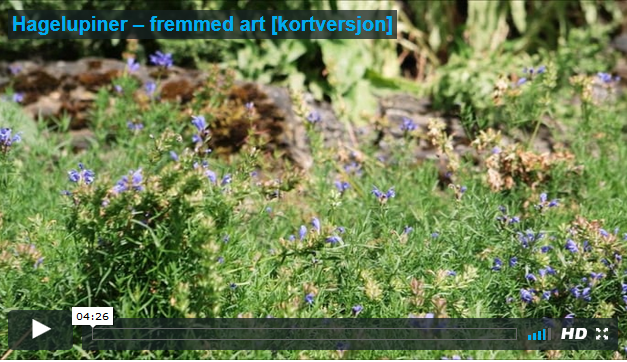 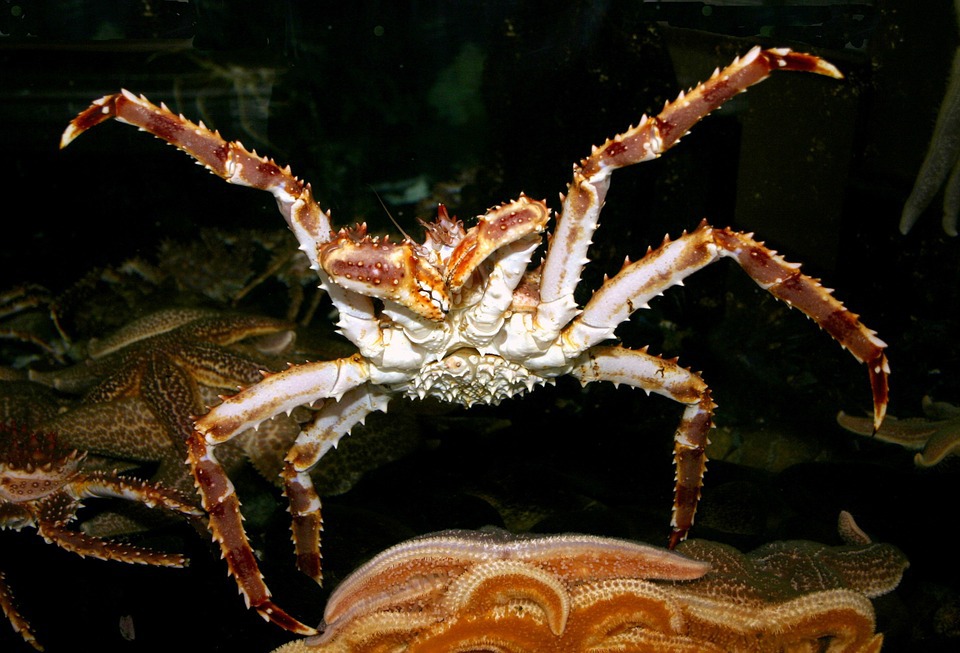 Fremmed art
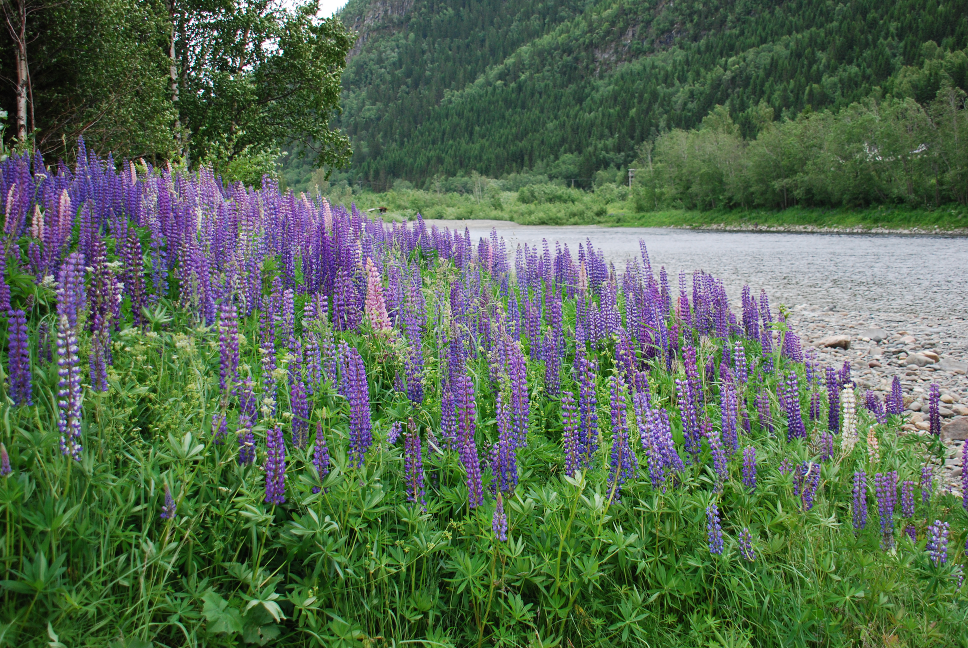 Fremmed art
Paul Harald Pedersen CC BY 4.0
Begrepsark
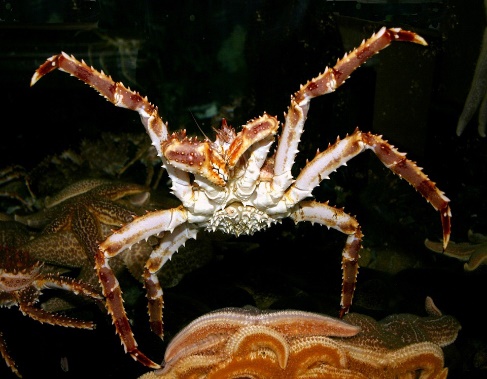 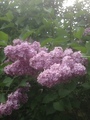 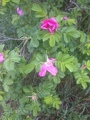 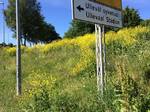 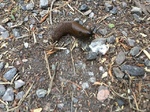 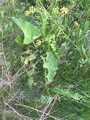 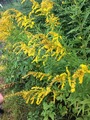 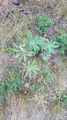 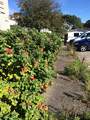 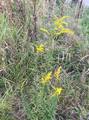 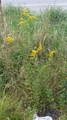 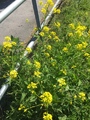 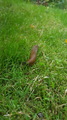 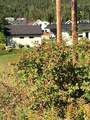 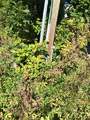 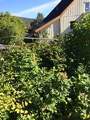 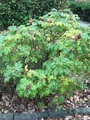 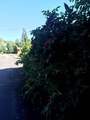 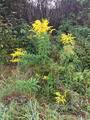 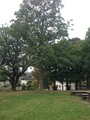 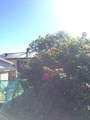 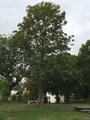 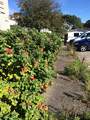 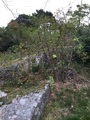 1532
fremmede arter 
i Norge
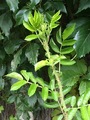 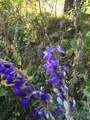 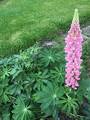 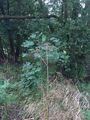 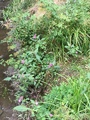 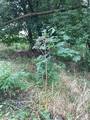 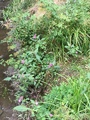 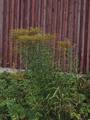 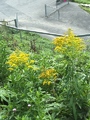 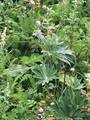 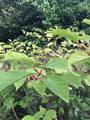 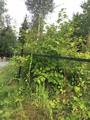 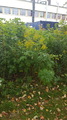 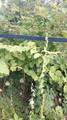 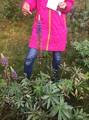 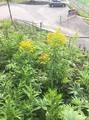 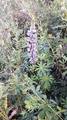 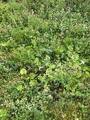 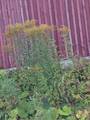 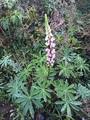 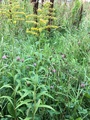 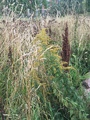 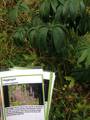 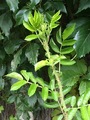 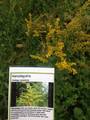 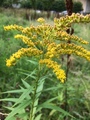 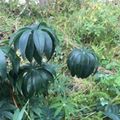 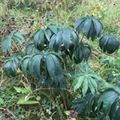 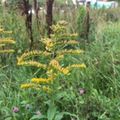 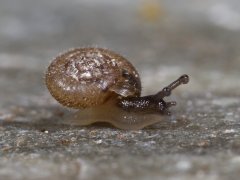 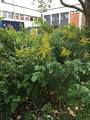 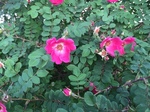 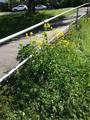 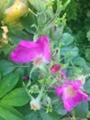 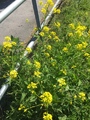 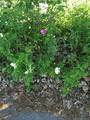 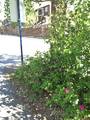 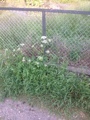 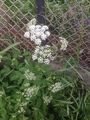 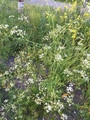 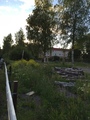 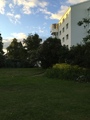 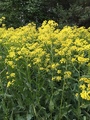 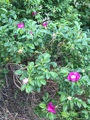 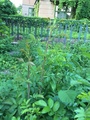 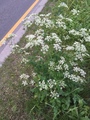 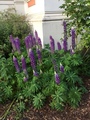 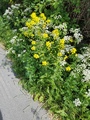 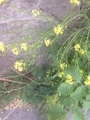 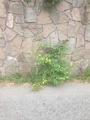 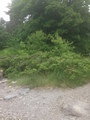 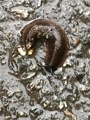 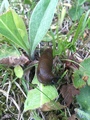 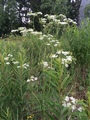 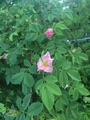 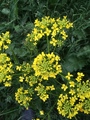 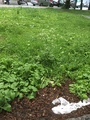 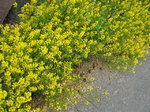 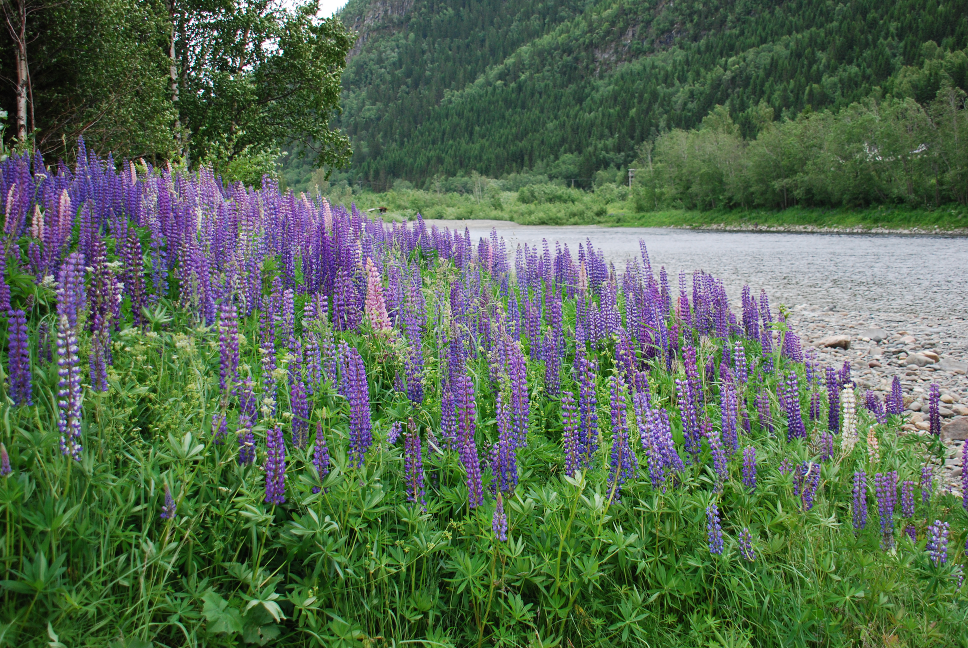 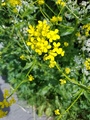 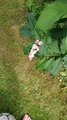 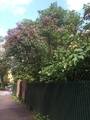 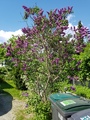 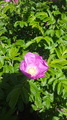 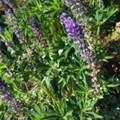 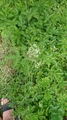 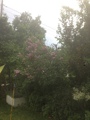 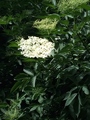 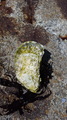 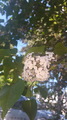 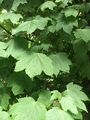 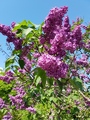 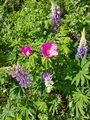 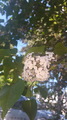 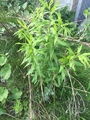 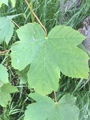 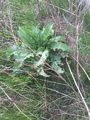 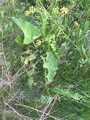 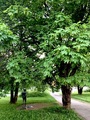 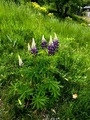 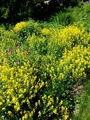 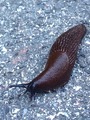 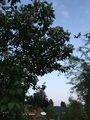 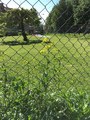 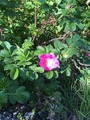 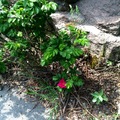 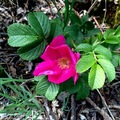 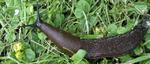 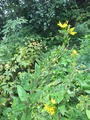 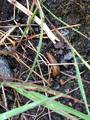 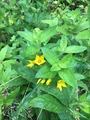 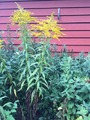 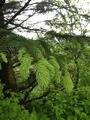 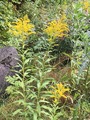 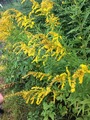 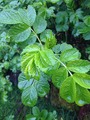 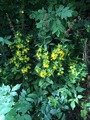 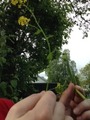 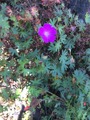 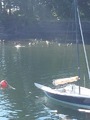 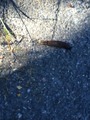 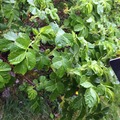 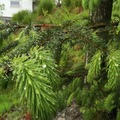 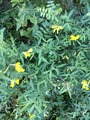 [Speaker Notes: Art: Hagelupin (Lupinus polyphyllus)Dato: 04.06.2016
Art: Gullregn (Laburnum anagyroides)Dato: 06.06.2016
Art: Rynkerose (Rosa rugosa)Dato: 06.06.2016
Art: Platanlønn (Acer pseudoplatanus)Dato: 06.06.2016
Art: Kjempebjørnekjeks (Heracleum mantegazzianum)Dato: 06.06.2016
Dato: 06.06.2016
Art: Syrin (Syringa vulgaris)Dato: 04.06.2016
Art: Platanlønn (Acer pseudoplatanus)Dato: 03.06.2016
Art: Platanlønn (Acer pseudoplatanus)Dato: 03.06.2016
Art: Hagelupin (Lupinus polyphyllus)Dato: 03.06.2016
Art: Hagelupin (Lupinus polyphyllus)Dato: 03.06.2016
Art: Vinterkarse (Barbarea vulgaris)Dato: 03.06.2016
Art: Vinterkarse (Barbarea vulgaris)Dato: 03.06.2016
Art: Brunskogsnegl (Arion vulgaris)Dato: 03.06.2016
Art: Brunskogsnegl (Arion vulgaris)Dato: 03.06.2016
Art: Rynkerose (Rosa rugosa)Dato: 03.06.2016
Art: Rynkerose (Rosa rugosa)Dato: 03.06.2016
Art: Syrin (Syringa vulgaris)Dato: 05.06.2016
Art: Kjempebjørnekjeks (Heracleum mantegazzianum)Dato: 05.06.2016
Art: Russekål (Bunias orientalis)Dato: 05.06.2016
Art: Brunskogsnegl (Arion vulgaris)Dato: 05.06.2016
Art: Vinterkarse (Barbarea vulgaris)Dato: 04.06.2016]
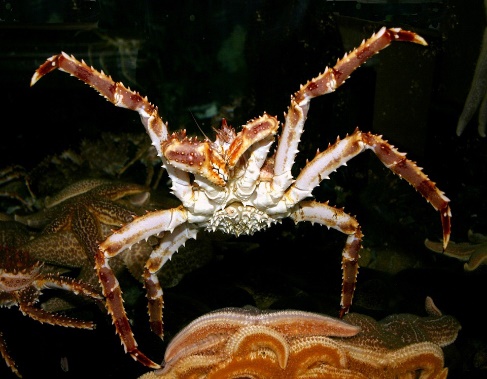 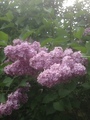 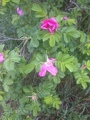 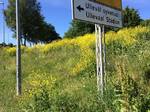 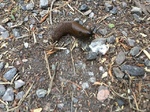 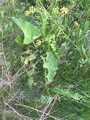 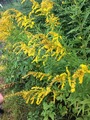 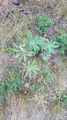 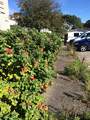 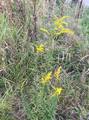 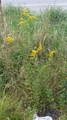 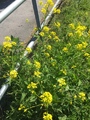 242 av disse 
fremmede artene 
kan ha negativ påvirkning 
på norsk natur
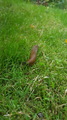 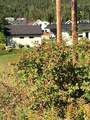 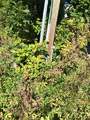 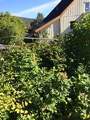 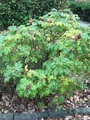 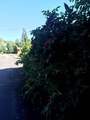 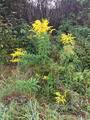 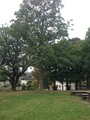 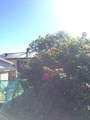 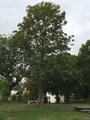 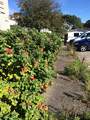 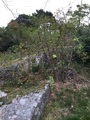 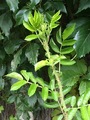 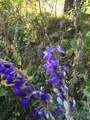 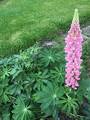 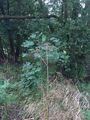 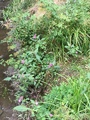 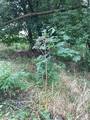 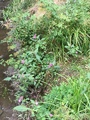 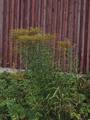 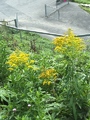 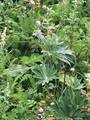 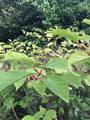 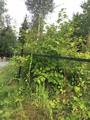 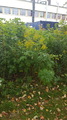 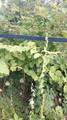 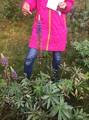 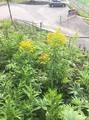 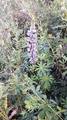 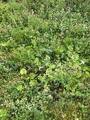 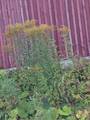 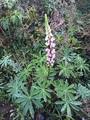 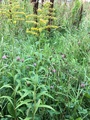 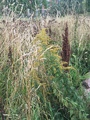 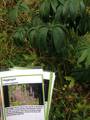 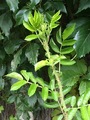 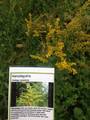 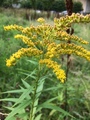 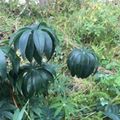 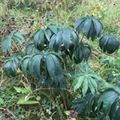 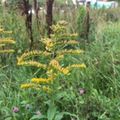 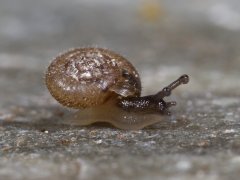 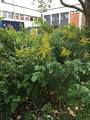 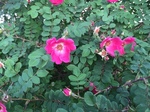 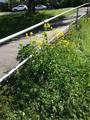 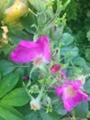 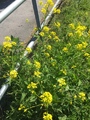 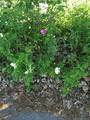 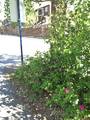 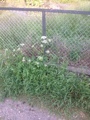 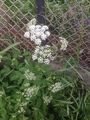 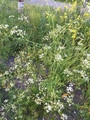 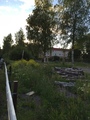 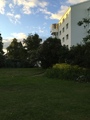 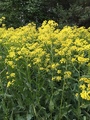 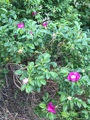 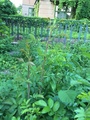 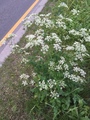 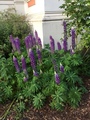 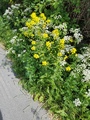 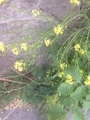 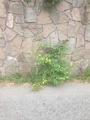 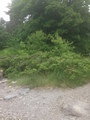 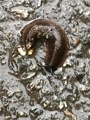 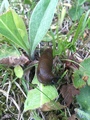 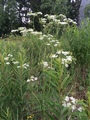 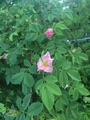 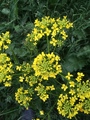 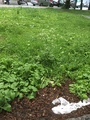 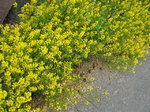 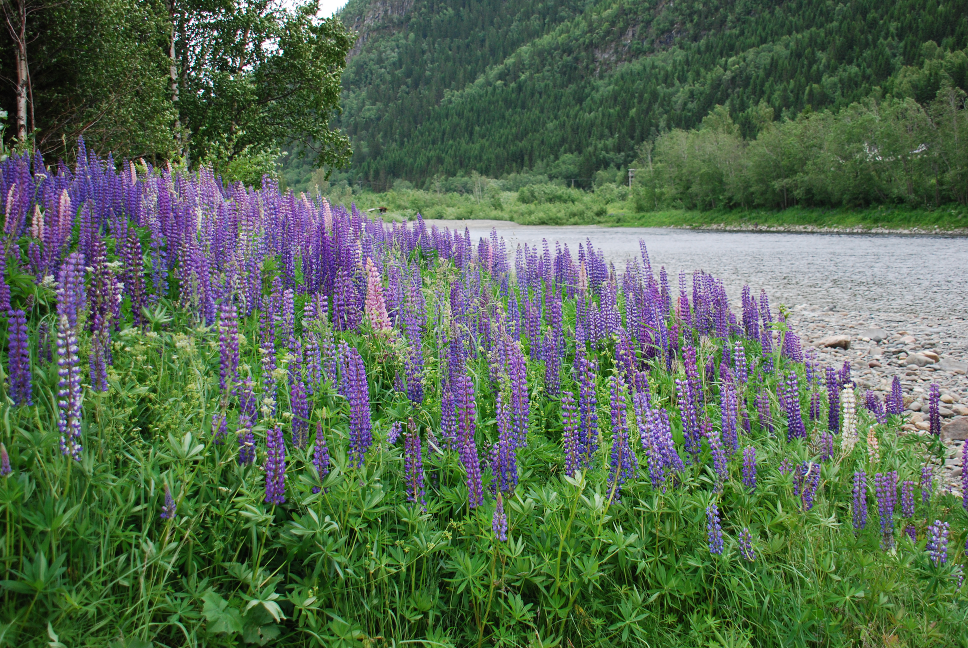 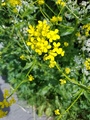 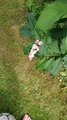 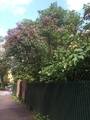 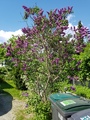 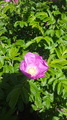 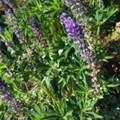 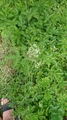 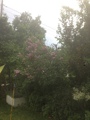 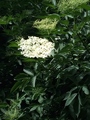 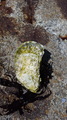 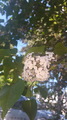 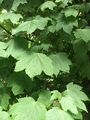 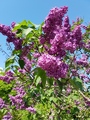 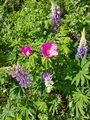 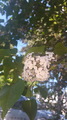 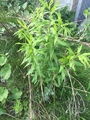 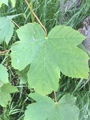 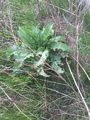 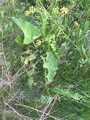 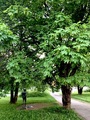 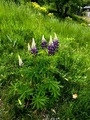 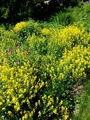 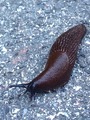 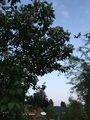 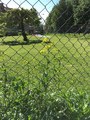 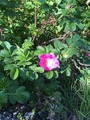 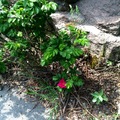 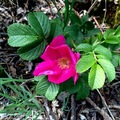 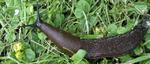 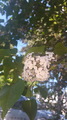 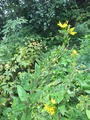 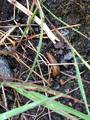 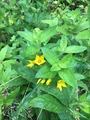 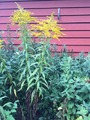 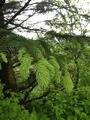 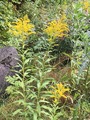 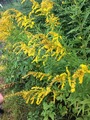 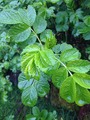 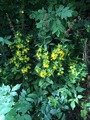 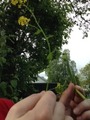 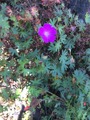 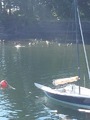 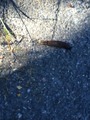 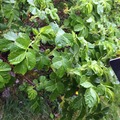 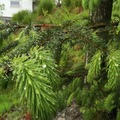 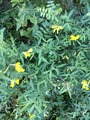 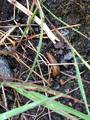 [Speaker Notes: Art: Hagelupin (Lupinus polyphyllus)Dato: 04.06.2016
Art: Gullregn (Laburnum anagyroides)Dato: 06.06.2016
Art: Rynkerose (Rosa rugosa)Dato: 06.06.2016
Art: Platanlønn (Acer pseudoplatanus)Dato: 06.06.2016
Art: Kjempebjørnekjeks (Heracleum mantegazzianum)Dato: 06.06.2016
Dato: 06.06.2016
Art: Syrin (Syringa vulgaris)Dato: 04.06.2016
Art: Platanlønn (Acer pseudoplatanus)Dato: 03.06.2016
Art: Platanlønn (Acer pseudoplatanus)Dato: 03.06.2016
Art: Hagelupin (Lupinus polyphyllus)Dato: 03.06.2016
Art: Hagelupin (Lupinus polyphyllus)Dato: 03.06.2016
Art: Vinterkarse (Barbarea vulgaris)Dato: 03.06.2016
Art: Vinterkarse (Barbarea vulgaris)Dato: 03.06.2016
Art: Brunskogsnegl (Arion vulgaris)Dato: 03.06.2016
Art: Brunskogsnegl (Arion vulgaris)Dato: 03.06.2016
Art: Rynkerose (Rosa rugosa)Dato: 03.06.2016
Art: Rynkerose (Rosa rugosa)Dato: 03.06.2016
Art: Syrin (Syringa vulgaris)Dato: 05.06.2016
Art: Kjempebjørnekjeks (Heracleum mantegazzianum)Dato: 05.06.2016
Art: Russekål (Bunias orientalis)Dato: 05.06.2016
Art: Brunskogsnegl (Arion vulgaris)Dato: 05.06.2016
Art: Vinterkarse (Barbarea vulgaris)Dato: 04.06.2016]
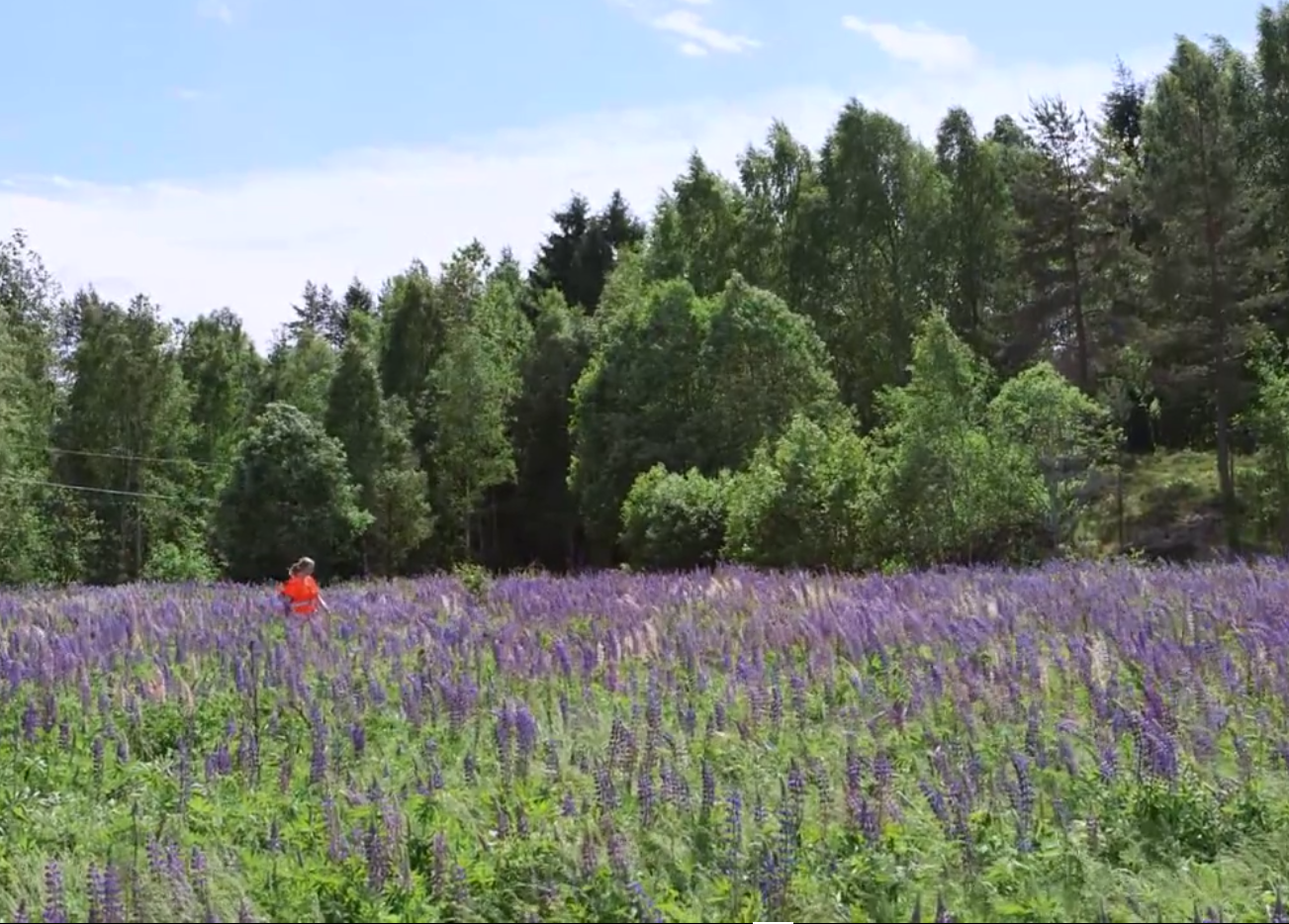 Begrepsark
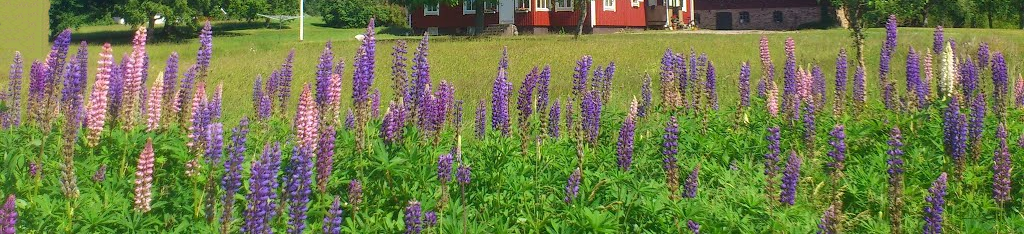 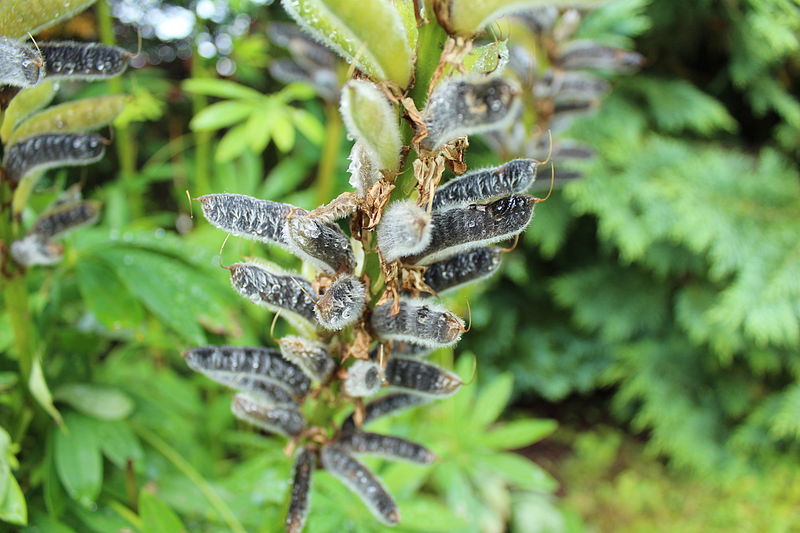 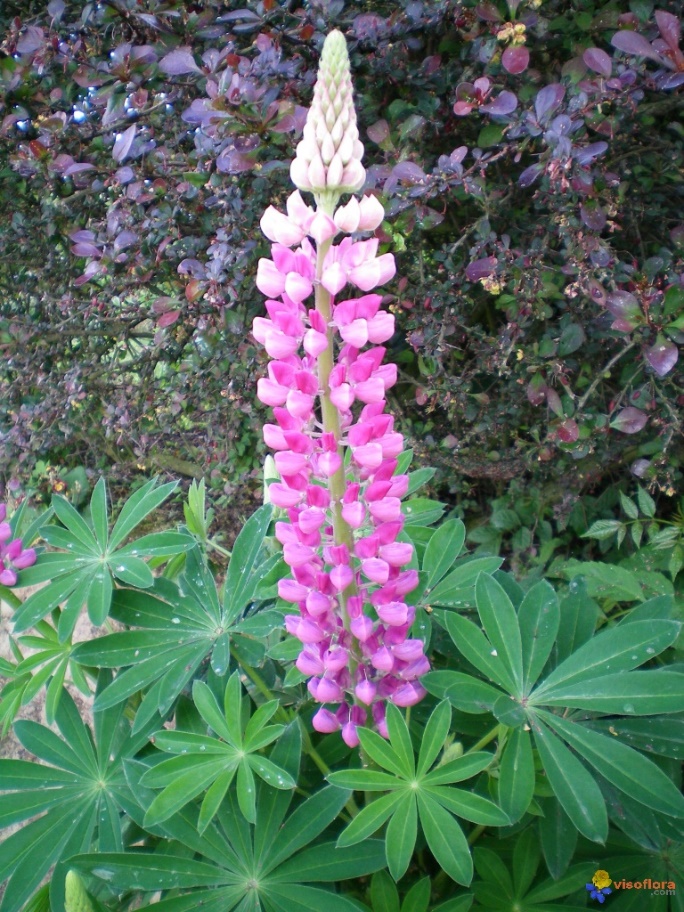 Foto: Oskar Aanmoen
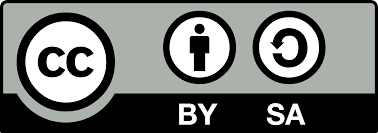 [Speaker Notes: Bildet hentet fra: https://no.wikipedia.org/wiki/Fil:Lupin_-_sensommer.JPG]
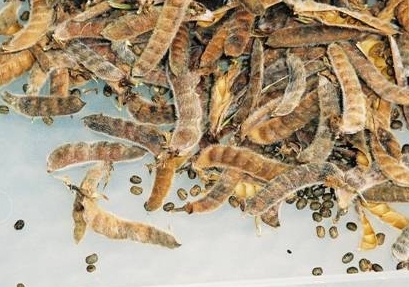 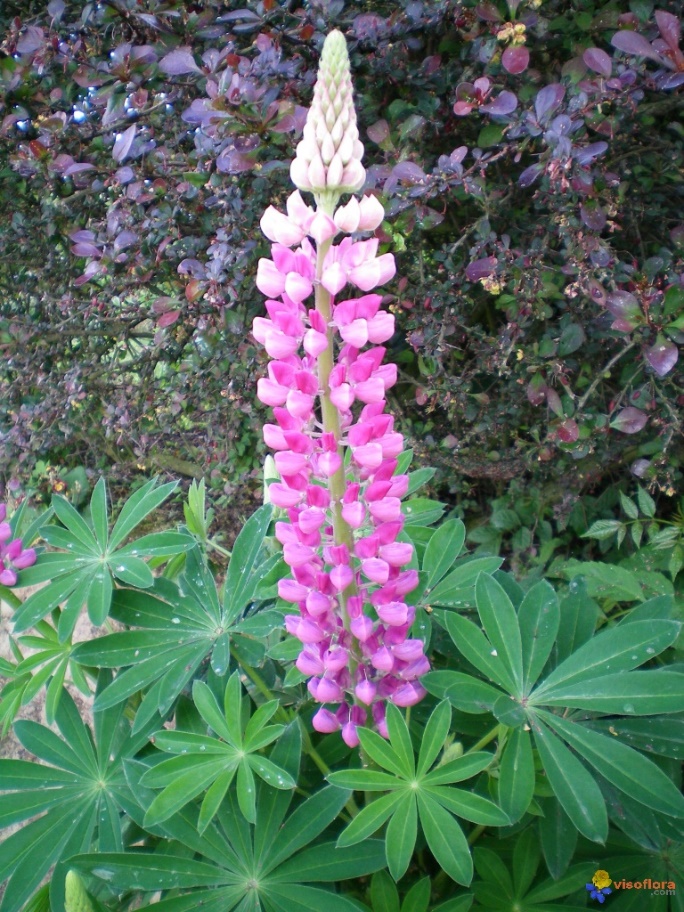 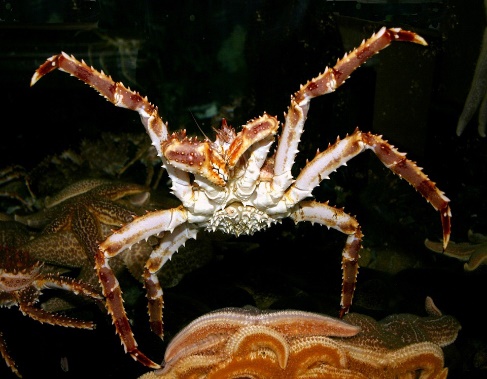 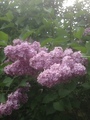 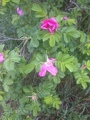 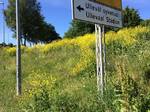 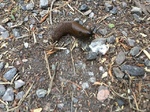 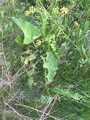 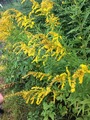 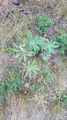 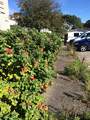 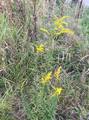 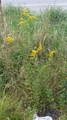 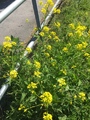 1532
fremmede arter 
i Norge 
– 242 av disse 
kan ha negativ påvirkning 
på norsk natur
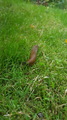 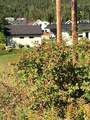 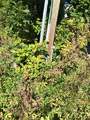 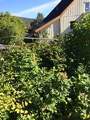 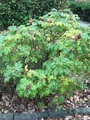 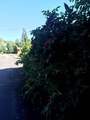 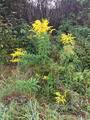 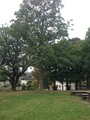 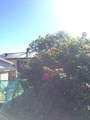 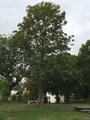 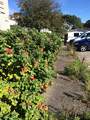 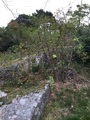 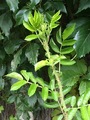 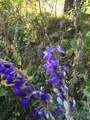 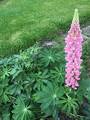 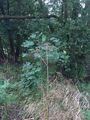 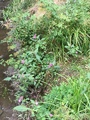 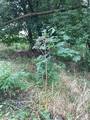 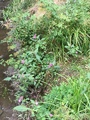 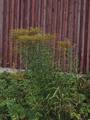 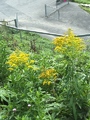 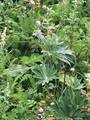 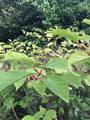 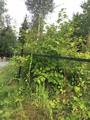 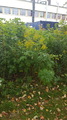 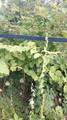 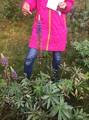 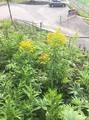 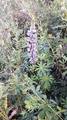 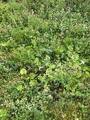 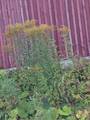 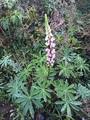 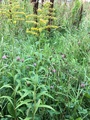 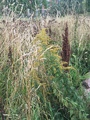 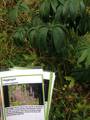 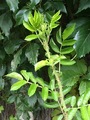 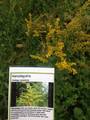 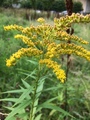 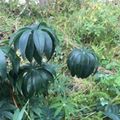 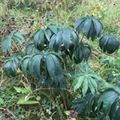 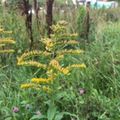 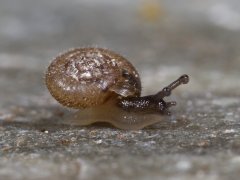 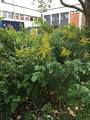 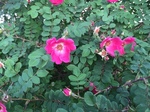 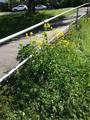 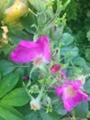 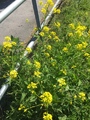 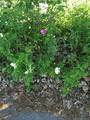 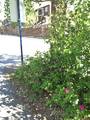 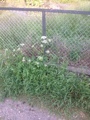 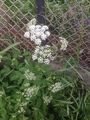 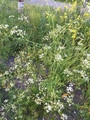 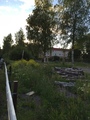 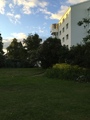 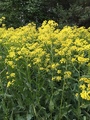 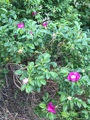 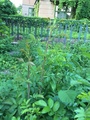 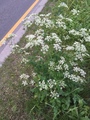 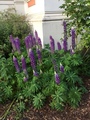 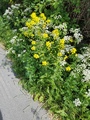 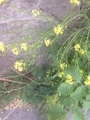 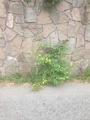 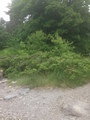 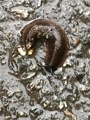 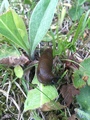 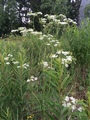 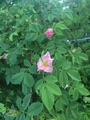 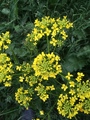 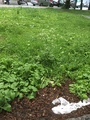 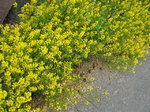 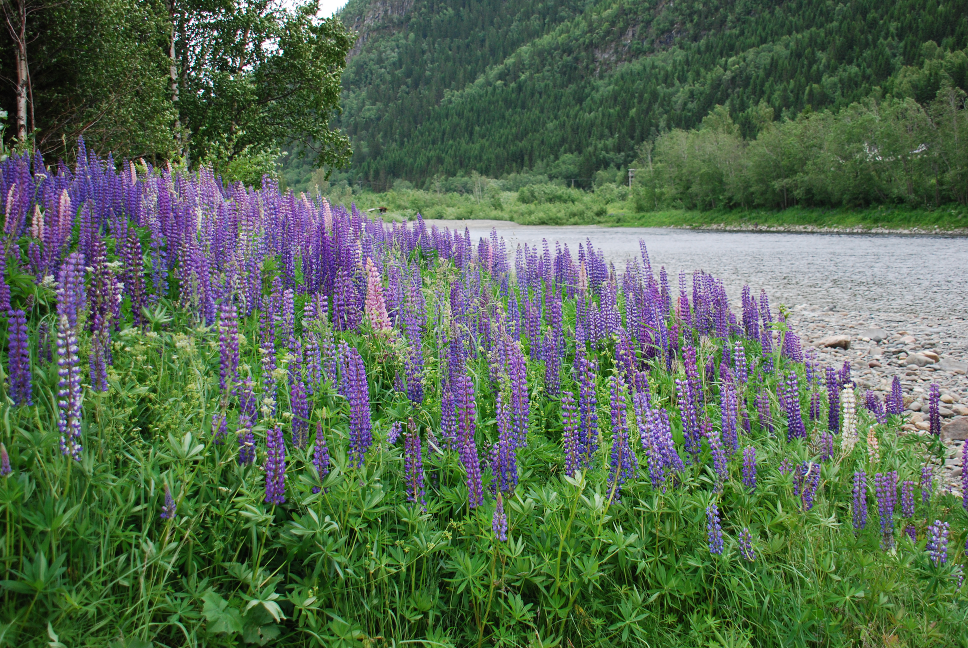 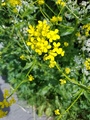 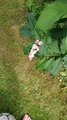 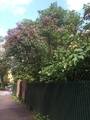 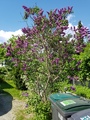 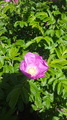 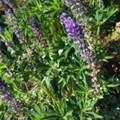 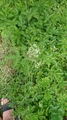 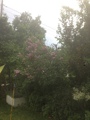 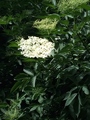 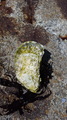 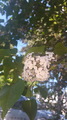 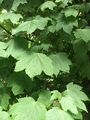 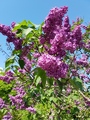 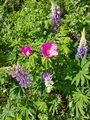 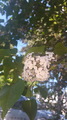 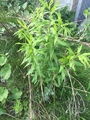 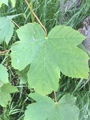 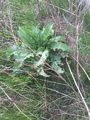 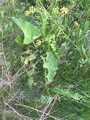 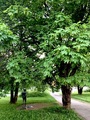 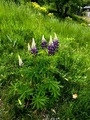 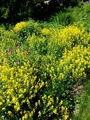 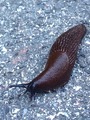 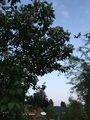 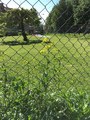 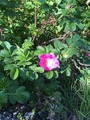 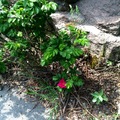 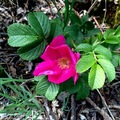 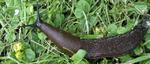 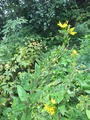 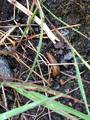 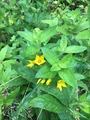 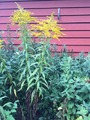 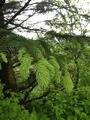 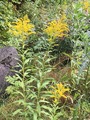 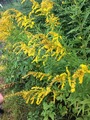 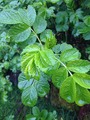 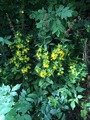 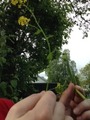 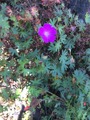 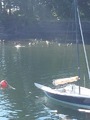 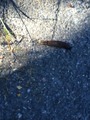 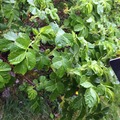 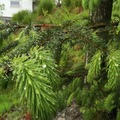 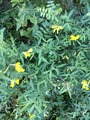 [Speaker Notes: Art: Hagelupin (Lupinus polyphyllus)Dato: 04.06.2016
Art: Gullregn (Laburnum anagyroides)Dato: 06.06.2016
Art: Rynkerose (Rosa rugosa)Dato: 06.06.2016
Art: Platanlønn (Acer pseudoplatanus)Dato: 06.06.2016
Art: Kjempebjørnekjeks (Heracleum mantegazzianum)Dato: 06.06.2016
Dato: 06.06.2016
Art: Syrin (Syringa vulgaris)Dato: 04.06.2016
Art: Platanlønn (Acer pseudoplatanus)Dato: 03.06.2016
Art: Platanlønn (Acer pseudoplatanus)Dato: 03.06.2016
Art: Hagelupin (Lupinus polyphyllus)Dato: 03.06.2016
Art: Hagelupin (Lupinus polyphyllus)Dato: 03.06.2016
Art: Vinterkarse (Barbarea vulgaris)Dato: 03.06.2016
Art: Vinterkarse (Barbarea vulgaris)Dato: 03.06.2016
Art: Brunskogsnegl (Arion vulgaris)Dato: 03.06.2016
Art: Brunskogsnegl (Arion vulgaris)Dato: 03.06.2016
Art: Rynkerose (Rosa rugosa)Dato: 03.06.2016
Art: Rynkerose (Rosa rugosa)Dato: 03.06.2016
Art: Syrin (Syringa vulgaris)Dato: 05.06.2016
Art: Kjempebjørnekjeks (Heracleum mantegazzianum)Dato: 05.06.2016
Art: Russekål (Bunias orientalis)Dato: 05.06.2016
Art: Brunskogsnegl (Arion vulgaris)Dato: 05.06.2016
Art: Vinterkarse (Barbarea vulgaris)Dato: 04.06.2016]
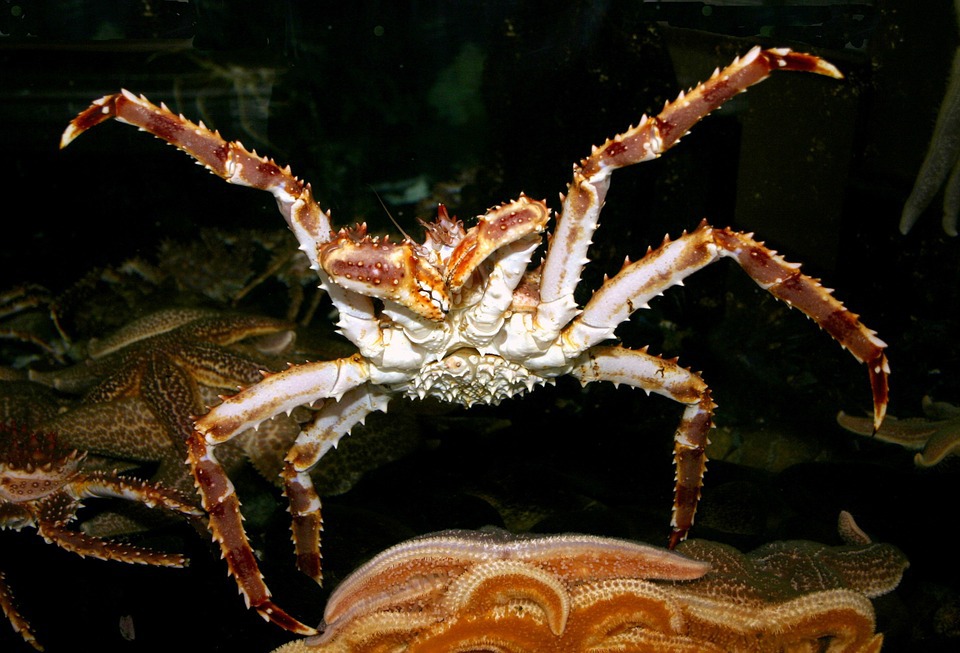 Fremmed art som kan ha negativ
påvirkning på norsk natur
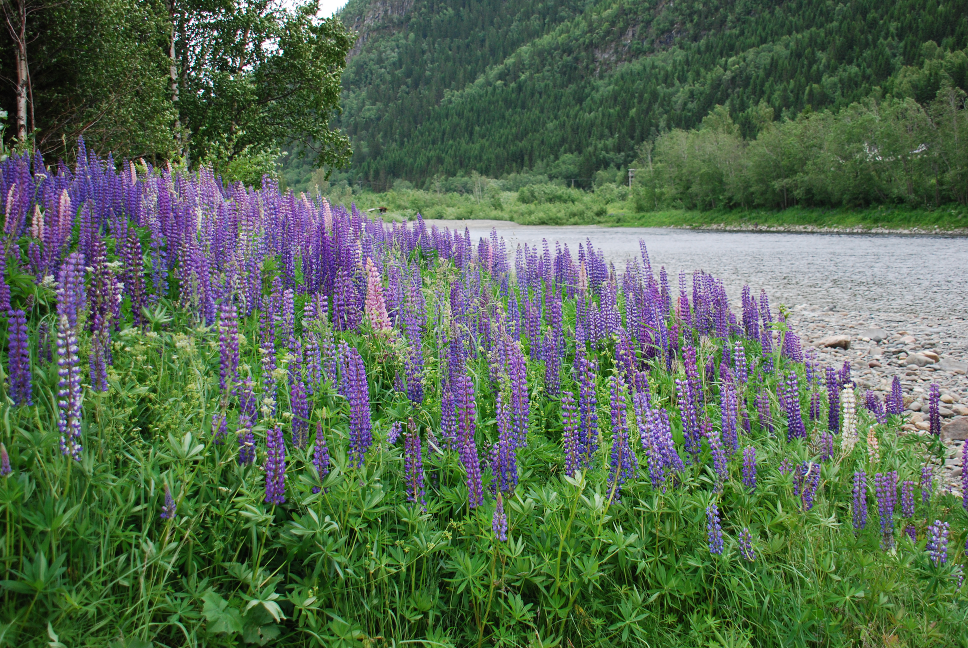 Fremmed art som kan ha negativ
påvirkning på norsk natur
Paul Harald Pedersen CC BY 4.0
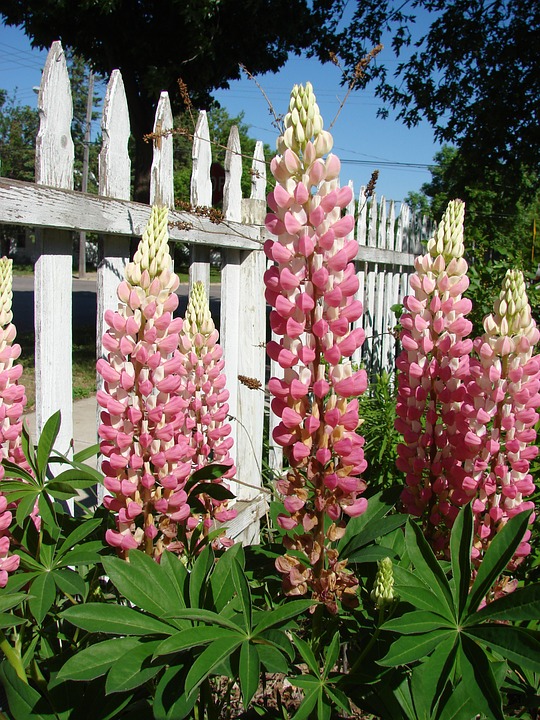 den er pen å se på
humlene liker den
vi kan plukke den istedenfor å kjøpe blomster
vi kan spise den
fiskerne kan fiske og tjene penger på den
den fortrenger andre arter
den sprer seg uten at vi har kontroll
den fortrenger andre arter
den ødelegger fiskegarn
den sprer seg uten at vi har kontroll
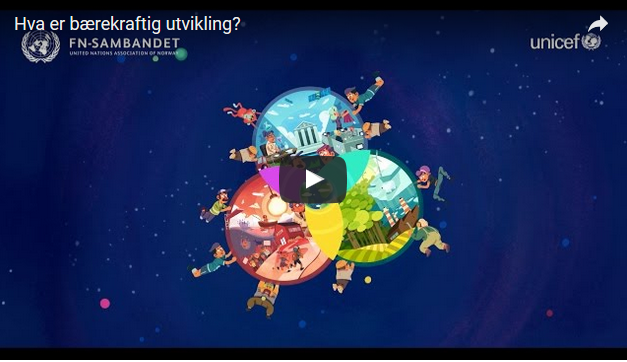 Begrepsark
den er pen å se på
humlene liker den
vi kan plukke den istedenfor å kjøpe blomster
vi kan spise den
fiskerne kan fiske og tjene penger på den
den fortrenger andre arter
den sprer seg uten at vi har kontroll
den fortrenger andre arter
den ødelegger fiskegarn
den sprer seg uten at vi har kontroll
vi kan plukke den istedenfor å kjøpe blomster
den ødelegger fiskegarn
den fortrenger andre arter
den sprer seg uten at vi har kontroll
den fortrenger andre arter
fiskerne kan fiske den og tjene penger
den sprer seg uten at vi har kontroll
den er pen å se på
humlene liker den
vi kan spise den
den er pen å se på
vi kan spise den
vi kan plukke den istedenfor å kjøpe blomster
fiskerne kan fiske den og tjene penger
den ødelegger fiskegarn
humlene liker den
den fortrenger andre arter
den fortrenger andre arter
den sprer seg uten at vi har kontroll
den sprer seg uten at vi har kontroll
Nøkkelsetningsark
Nøkkelsetningsark